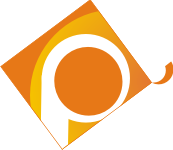 Особенности организации и проверки ВПР по математике и русскому языку
СЦРО
2021
Оценочные процедуры в школе
Внутренние
Внешние
Мероприятия ВШК 
Анкетирование, опросы по удовлетворенности качеством образования
Конкурсы 
Портфолио учащихся
Портфолио педагогических работников
ЕГЭ, ОГЭ
ВПР 
НИКО
Региональные мониторинговые исследования (комплексные, контрольные, диагностические работы по предметам и т.п.)
Результаты НЕ могут НЕ соответствовать !!!
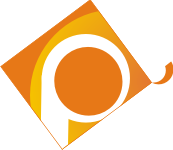 ВПР являются одной из составных частей системы оценки качества образования регионов
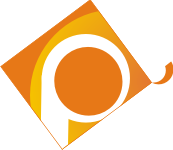 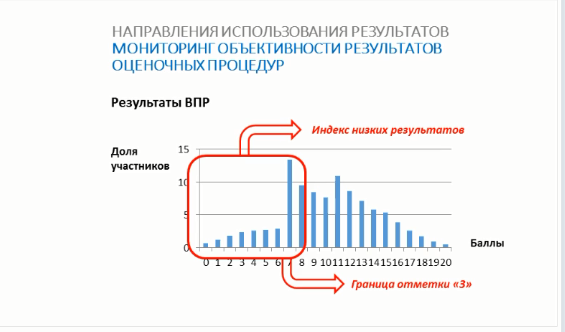 Основные проблемы
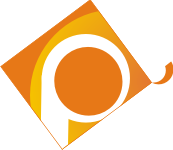 - объективность оценивания работ в соответствии с критериями;
- факты подделки (исправления баллов, разные почерки и т.п.);
- фальсификация результатов (исправления педагогами, проставление баллов за отсутствующие ответы и т. п.);
 технические ошибки при заполнении протоколов.
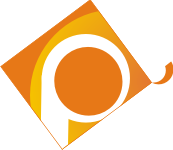 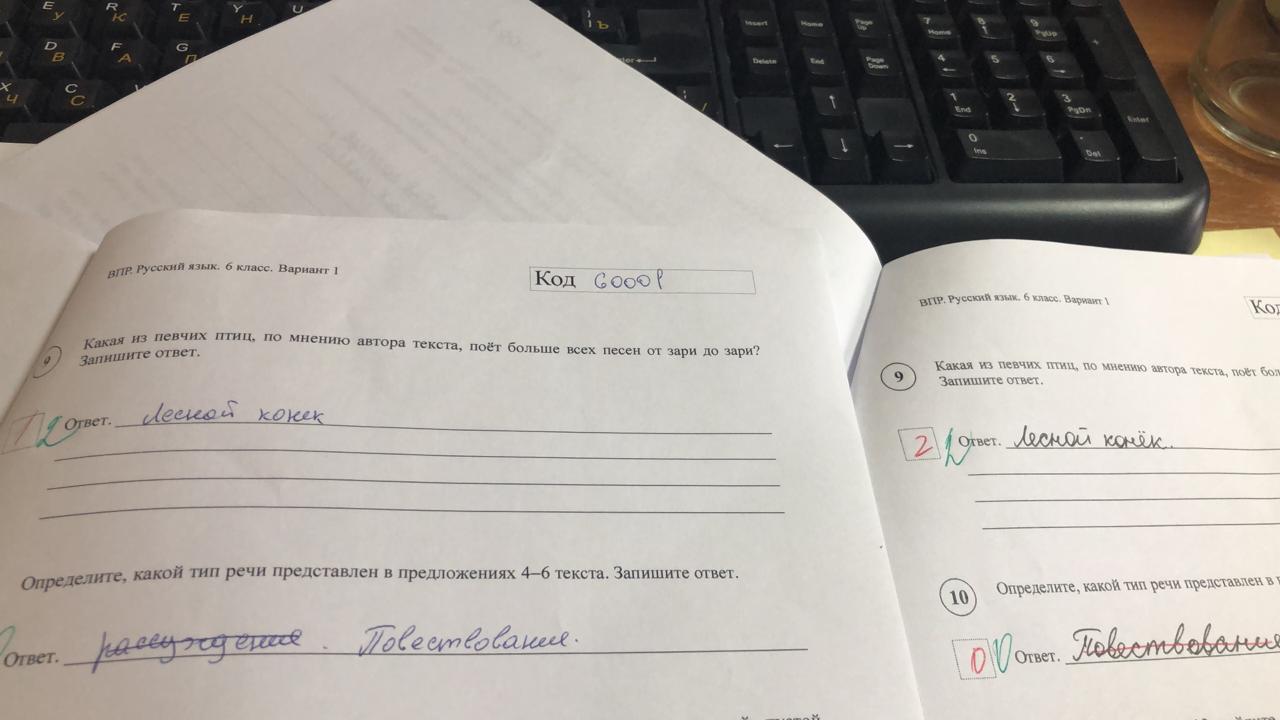 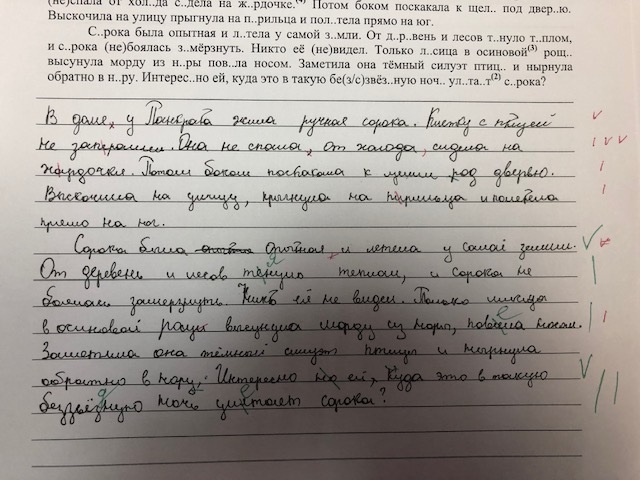 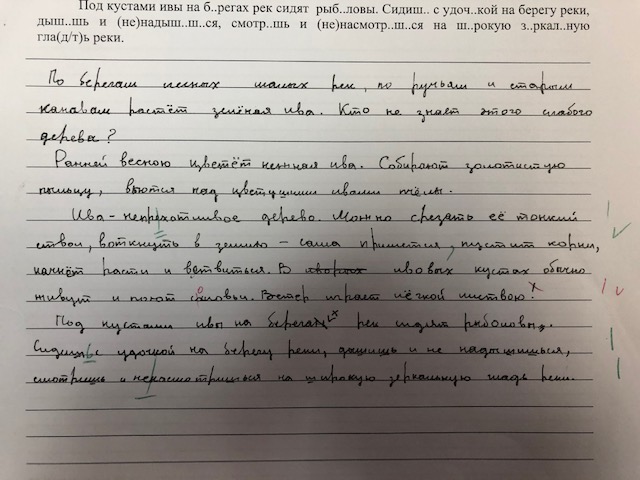 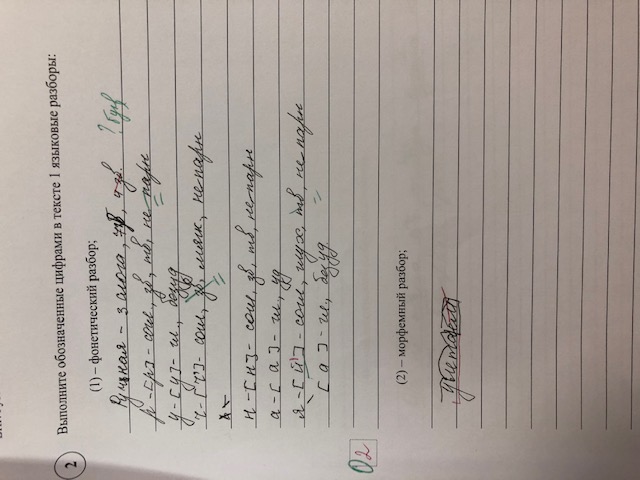 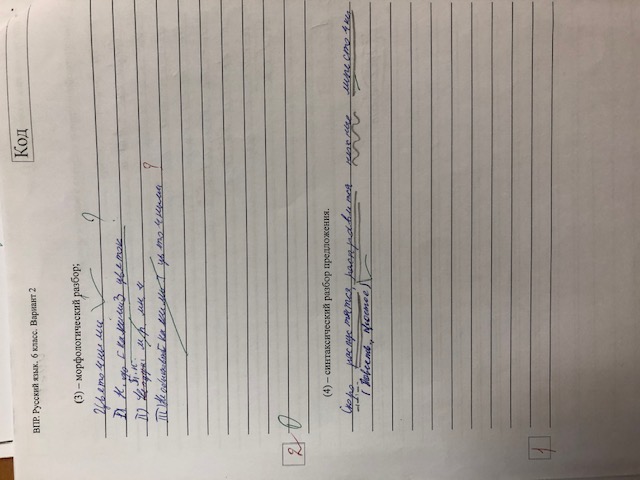 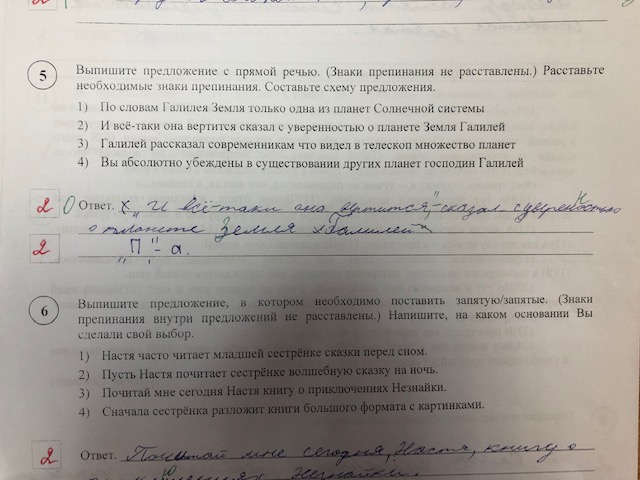 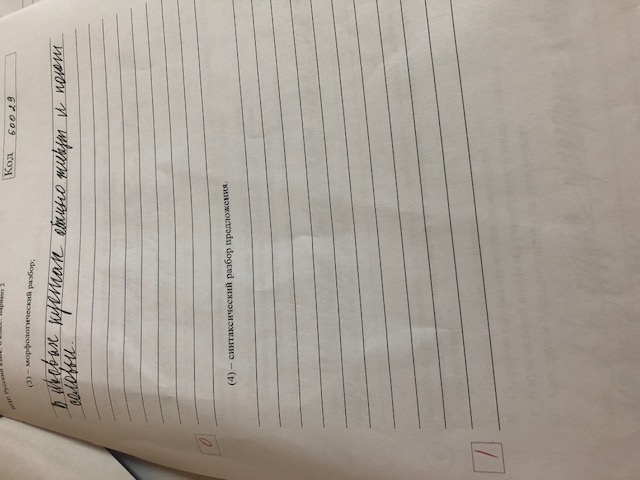 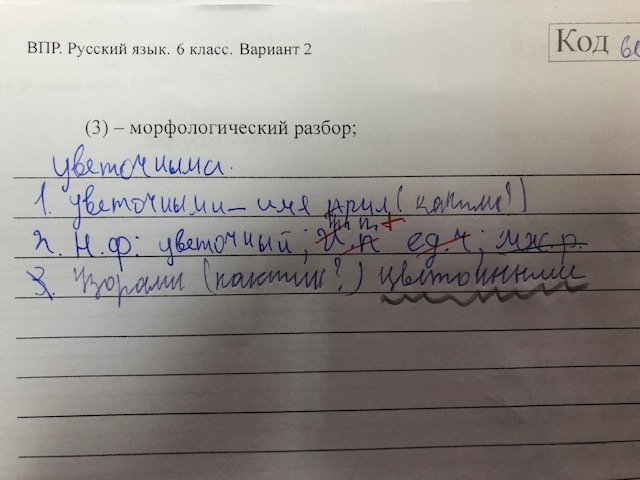 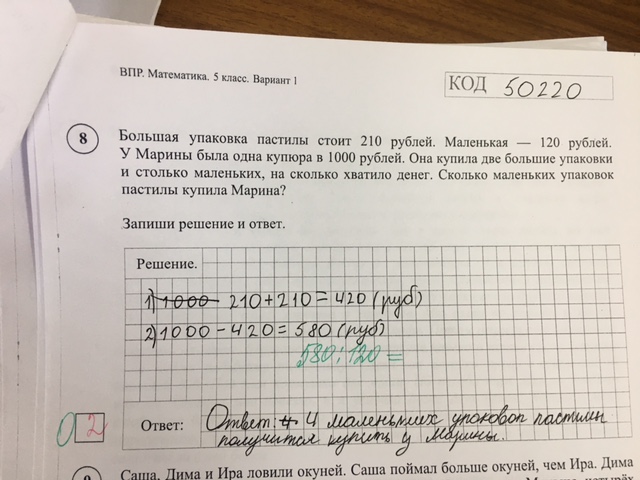 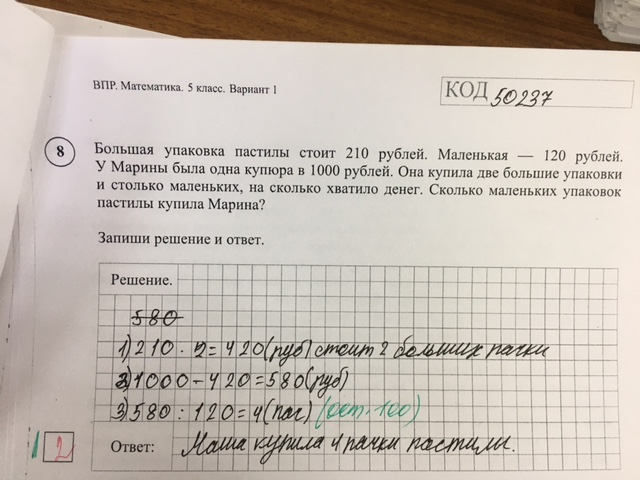 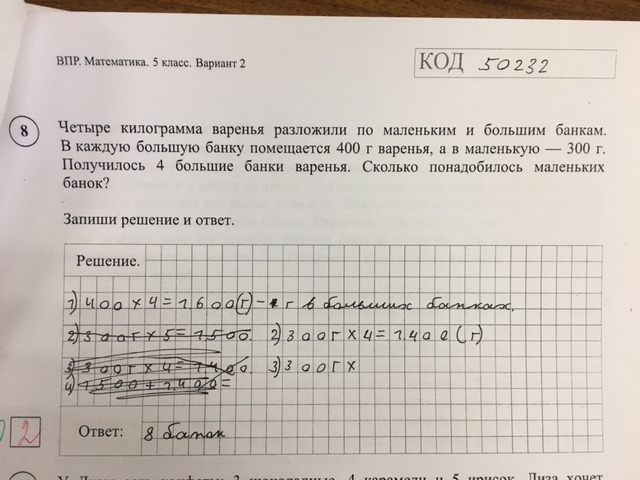 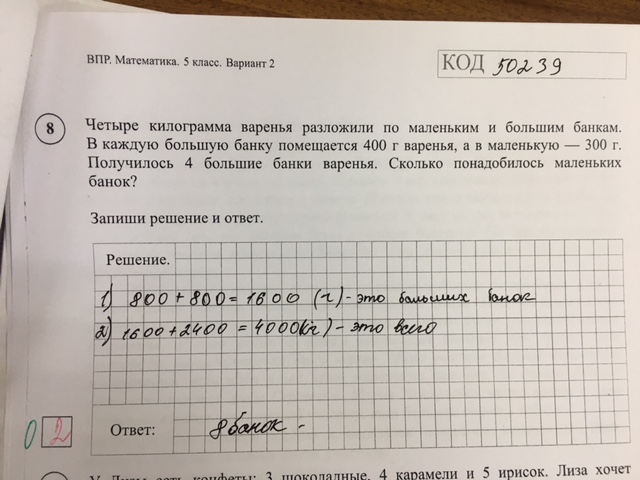 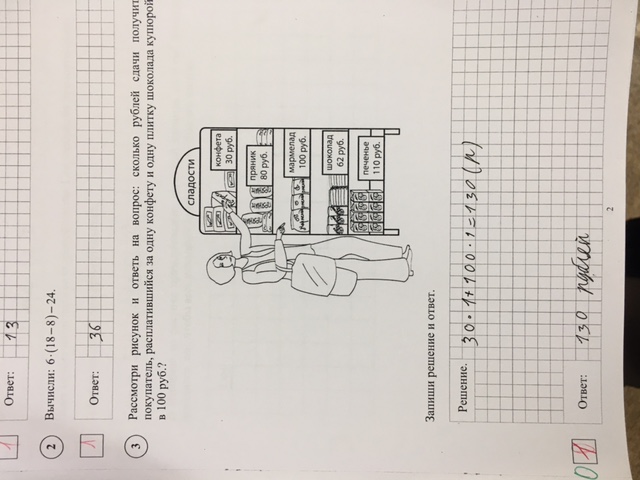 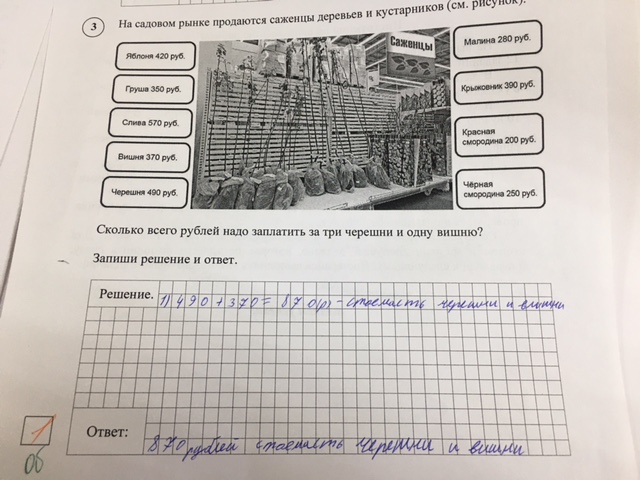 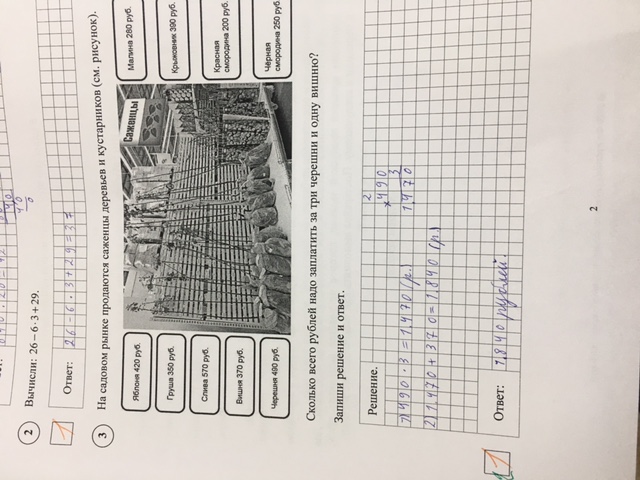 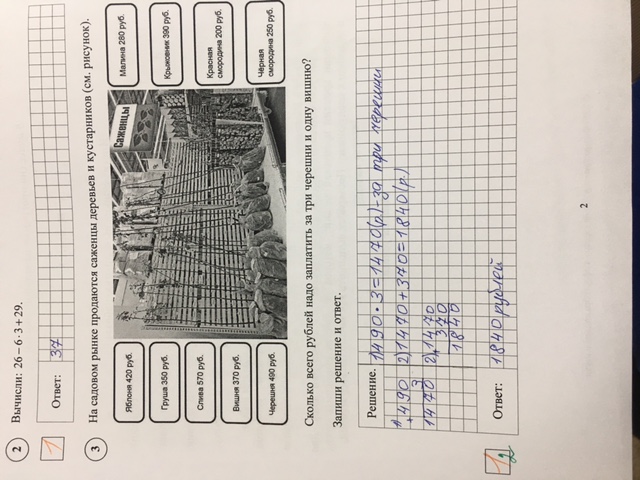 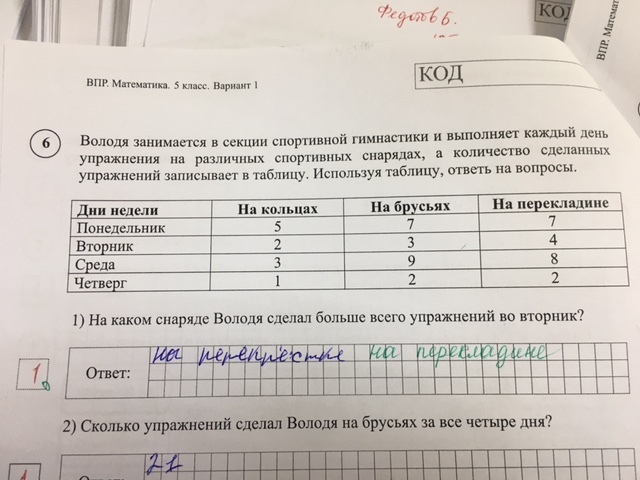 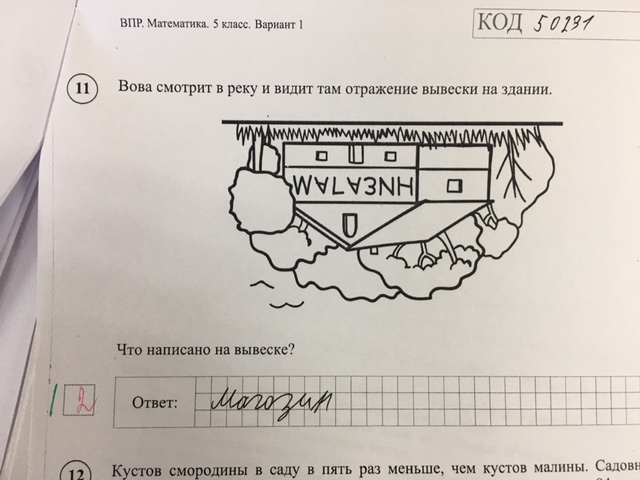 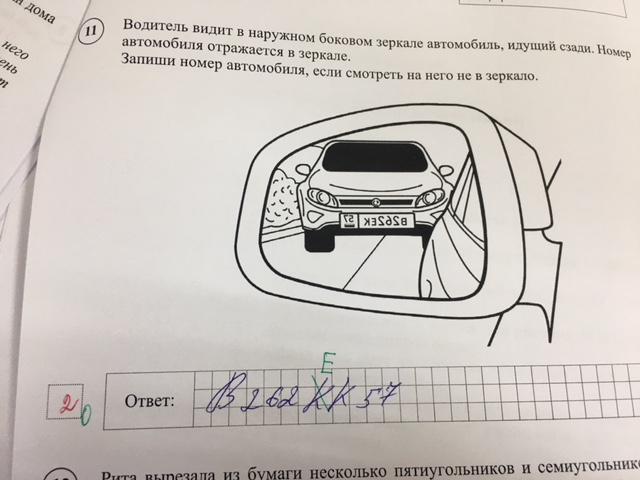 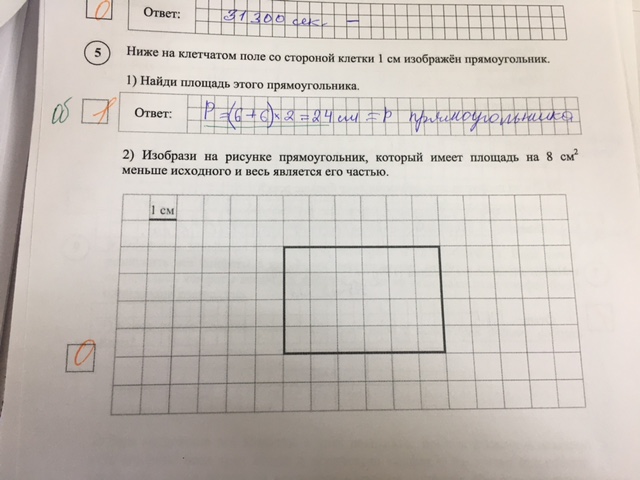 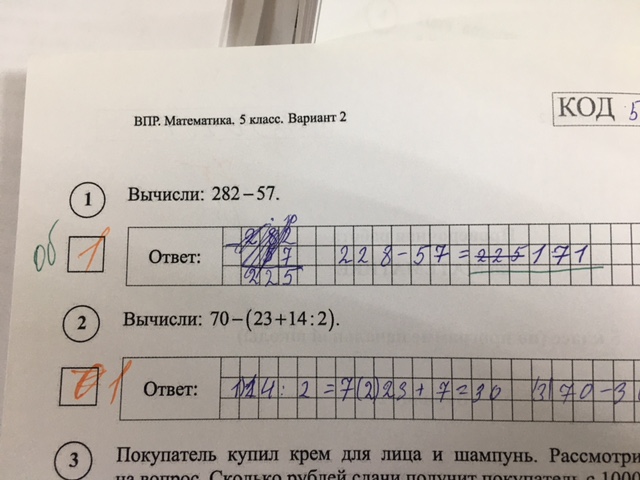 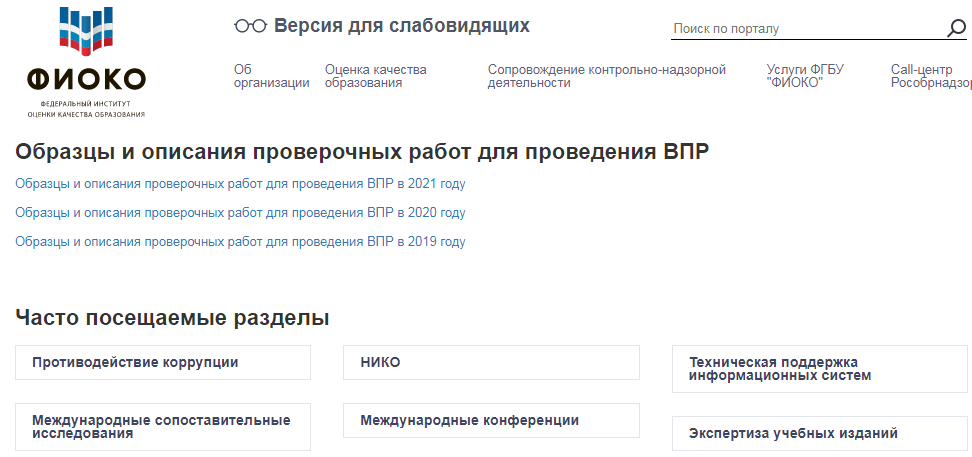